Numeracy strand: 
Frequency table
Example
The table below shows how many pupils got each grade.






How many pupils took the test?



Find the total number of points scored.
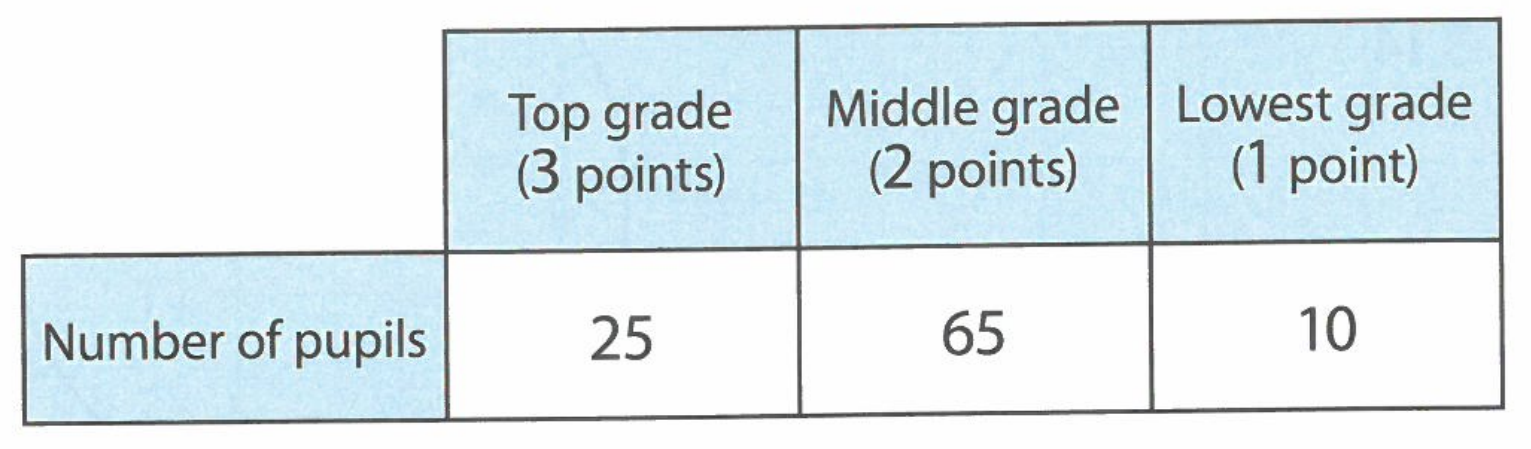